TUẦN 6, 7 BÀI TẬP NÂNG CAO DÀNH CHO HS GIỎI
Đề: Viết một văn bản ngắn cảm nhận về bài thơ: “Bánh trôi nước” của tác giả Hồ Xuân Hương.
DÀN Ý CHI TIẾT
I. MỞ BÀI:
Giới thiệu về tác giả Hồ Xuân Hương
Giới thiệu về bài thơ Bánh trôi nước (khái quát giá trị nội dung và nghệ thuật).
Trích dẫn bài thơ.
II. THÂN BÀI
1. Tầng nghĩa thứ 1: Tả thực chiếc bánh trôi nước
Tác giả đã để cho chiếc bánh trôi tự giới thiệu về mình -> Nghệ thuật nhân hóa.
- Hình dáng bên ngoài: trắng, tròn
- Cách thức làm bánh:
+ Bảy nổi ba chìm
+ Tùy thuộc vào sự khéo léo của người làm bánh: rắn nát mặc dầu tay kẻ nặn
- Nhân bánh có màu đỏ: tấm lòng son
⇒ Tác giả miêu tả chiếc bánh trôi nước một cách căn kẽ, chi tiết, cụ thể, từ hình dáng bên ngoài, nhân bánh đến cách thức làm bánh. Nghĩa tả thực của bài thơ là hình ảnh chiếc bánh trôi nước trắng, tròn và luộc chưa chín thì chìm, chín rồi thì nổi=> Tự hào về món ăn dân tộc.
2. Tầng nghĩa thứ 2 - Hình ảnh người phụ nữ
Cụm từ: “Thân em” là motip quen thuộc trong ca dao VN
Tính từ “Trắng, tròn”: vẻ đẹp ngoại hình duyên dáng, nữ tính của người phụ nữ -> Vẻ đẹp tâm hồn trong sáng, nghĩa tình trọn vẹn…
Số phận lênh đênh, chìm nổi, bấp bênh, phụ thuộc của người phụ nữ:
+ Đảo thành ngữ “ Ba chìm bảy nổi chín lênh đênh” thành “Bảy nổi ba chìm”-> số phận long đong, chìm nổi, vô định của người PN (mở rộng bằng 1 câu ca dao cùng chủ đề)
+ Tính từ “Rắn, nát” mặc dầu tay kẻ nặn-> Số phận phụ thuộc của người PN.
+ Vẻ đẹp tâm hồn với tấm lòng thủy chung, son sắt: tấm lòng son
Mở rộng: liên hệ với những câu ca dao viết về người phụ nữ bắt đầu bằng cụm từ “thân em”.
⇒ Với cách nói ẩn dụ, tác giả ca ngợi vẻ đẹp ngoại hình và tâm hồn của người phụ nữ, đồng thời, cảm thương sâu sắc cho số phận lênh đênh, chìm nổi, phụ thuộc của họ.
III. KẾT BÀI
Khái quát giá trị nội dung và nghệ thuật của bài thơ:
+ Nghệ thuật: thể thơ thất ngôn tứ tuyệt, ngôn ngữ bình dị, xây dựng nhiều tầng ý nghĩa,…
+ Nội dung: mượn hình ảnh chiếc bánh trôi nước, qua đó thể hiện sự trân trọng, ngợi ca vẻ đẹp của người phụ nữ và sự cảm thương sâu sắc trước số phận chìm nổi của họ
- Mở rộng: liên hệ với hình ảnh người phụ nữ ngày nay.
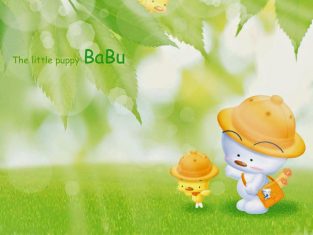 Chúc các em học tốt
Chào tạm biệt !